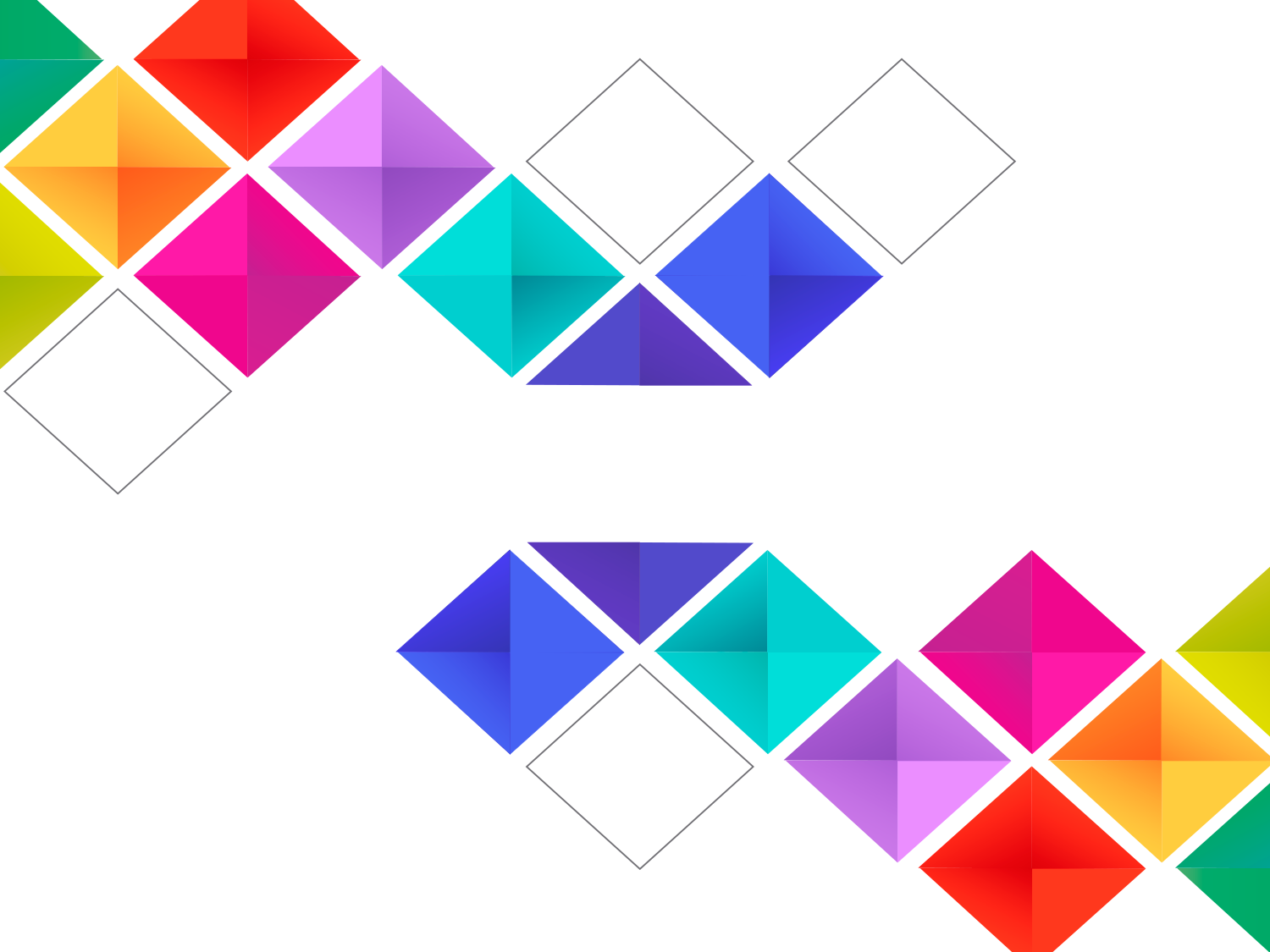 Речь как средство общения и культуры. 
Задачи  развития.
Значение речи
В основе развития личности лежит овладение речью. 
Речь выполняет в жизни человека самые разнообразные функции – 
общения, 
передачи накопленного человеческого опыта, 
регуляции поведения и деятельности.
Дошкольный возраст является самым благоприятным для овладения родным языком

Формирование правильной речи является одной из основных задач дошкольного образования
ФГОС  ДО
Речевое развитие – важнейшая составная часть содержания дошкольного образования, одна из 5 образовательных областей, включенных в основную образовательную программу  ДО.
Цель 
речевого развития
становление начальной коммуникативной компетентности ребенка. 

 Речь становится универсальным средством общения ребенка с окружающими людьми: старший дошкольник может общаться с людьми разного возраста, пола, социального положения. Это предполагает свободное владение языком на уровне устной речи.

Цель - формирование устной речи и навыков речевого общения
Содержание 
речевого развития
ФГОС  ДО        (раздел II, п. 2.6)
владение речью как средством общения и культуры; 
обогащение активного словаря;
развитие связной, грамматически правильной диалогической и монологической речи;
развитие речевого творчества;
Содержание 
речевого развития
ФГОС  ДО        (раздел II, п. 2.6)
развитие звуковой и интонационной культуры речи, фонематического слуха;
знакомство с книжной культурой, детской литературой, понимание на слух текстов различных жанров детской литературы;
формирование звуковой аналитико-синтетической активности как предпосылки обучения грамоте
Связная речь 
как средство общения
Речь – это, прежде всего средство общения, средство высказывания и понимания.  
Общение с окружающими осуществляется при помощи связной речи.
Что такое
 общение?
Общение – взаимодействие двух (и более) людей, направленное на согласование и объединение их усилий с целью налаживания отношений и достижения общего результата (М. И. Лисина). 

Общение – сложный и многогранный феномен жизнедеятельности человека, выступающий одновременно как: 
процесс взаимодействия людей; 
информационный процесс (обмен информацией, деятельностью, ее результатами, опытом); 
средство и условие передачи и усвоения социального опыта; 
отношение людей друг к другу; 
процесс взаимовлияния людей друг на друга; 
сопереживание и взаимопонимание людей                                                   
(Б. Ф. Парыгин, В. Н. Панферов, Б. Ф. Бодалев, А. А. Леонтьев и др.).
Сотрудничество 
как условие общения
Речь не возникает из самой природы ребенка, а формируется в процессе его существования в социальной среде. Ее возникновение и развитие вызываются потребностями общения, нуждами жизнедеятельности ребенка. Это происходит благодаря сотрудничеству ребенка со взрослым, которое строится с учетом возрастных особенностей и возможностей малыша.
Сотрудничество 
со взрослым
Выделение взрослого из окружающей среды, попытки «сотрудничества» с ним начинаются у ребенка очень рано. 

Немецкий исследователь детской речи В. Штерн писал, что «началом речи считают обыкновенно тот момент, когда ребенок впервые произносит звуки, связанные с сознанием их значения и намерением сообщения. Но этот момент имеет предварительную историю, которая в сущности начинается с первого дня». 
Оказывается, человеческий голос ребенок различает сразу после рождения. Он отделяет речь взрослого от  разных звуков и реагирует движениями в унисон с ней. Этот интерес и внимание ко взрослому является начальным компонентом предыстории общения.
Формы  общения
Присутствие взрослого стимулирует употребление речи, малыши начинают говорить только в ситуации общения и только по требованию взрослого. Поэтому рекомендуется как можно больше и чаще разговаривать с детьми.
 В течение младенческого и дошкольного детства возникают и сменяются несколько форм общения детей со взрослым: 
ситуативно-личностная   
ситуативно-деловая  
внеситуативно-познавательная и 
внеситуативно-личностная                                            
                                             (М. И. Лисина)
Деятельностный подход 
к речевому общению
В отечественной психологии общение рассматривается как сторона какой-либо другой деятельности и как самостоятельная коммуникативная деятельность. 
Речевое общение в дошкольном возрасте осуществляется в разных видах деятельности: в игре, труде, бытовой, познавательной деятельности и выступает как одна из сторон каждого вида. Поэтому очень важно уметь использовать для развития речи любую деятельность. Прежде всего развитие речи происходит в контексте ведущей деятельности.
Деятельностный подход 
к речевому общению
Ведущая 
деятельность
Применительно к детям раннего возраста ведущей является предметная деятельность. Следовательно, в центре внимания педагогов должна быть организация общения с детьми в процессе деятельности с предметами.
           В дошкольном возрасте большое значение в речевом развитии детей имеет игра. Ее характером определяются речевые функции, содержание и средства общения. Для речевого развития используются все виды игровой деятельности.
Положительно влияют на речь детей участие педагога в детских играх, обсуждение замысла и хода игры, привлечение их внимания к слову, образец лаконичной и точной речи, беседы о проведенных и будущих играх.
Игра как средство 
развития речи
Игры-драматизации способствуют развитию речевой активности, вкуса и интереса к художественному слову, выразительности речи, художественно-речевой деятельности.
Дидактические и настольно-печатные игры используются для решения всех задач речевого развития. Они закрепляют и уточняют словарь, навыки быстрого выбора наиболее подходящего слова, изменения и образования слов, упражняют в составлении связных высказываний, развивают объяснительную речь.
Подвижные игры оказывают влияние на обогащение словаря, воспитание звуковой культуры.
Средства 
развития речи
Общение в быту помогает детям усвоить бытовой словарь, необходимый для их жизнедеятельности, развивает диалогическую речь, воспитывает культуру речевого поведения.
Общение в процессе труда (бытовой, в природе, ручной) помогает обогатить содержание детских представлений и речи, пополняет словарь названиями орудий и предметов труда, трудовых действий, качеств, результатов труда.
Виды деятельности
- предметная,  экспериментирование
- познавательно-исследовательская
- общение
- игра
- самообслуживание и элементарный бытовой труд
- чтение художественной литературы
- конструирование
- изобразительная деятельность
- музыкальная деятельность
- двигательная деятельность
Стили  общения
Анализ практики показывает, что не все воспитатели умеют организовать и использовать общение в интересах развития речи детей.
Широко распространен  авторитарный стиль общения, в котором преобладают указания, распоряжения педагога. Такое общение носит формальный характер, лишено личностного смысла. 
Более 50% высказываний воспитателя не вызывают ответной реакции детей, не хватает ситуаций, способствующих развитию объяснительной речи, речи-доказательства, рассуждений. 

Овладение культурой, демократическим стилем общения, умением обеспечить так называемое субъект-субъектное общение, при котором собеседники взаимодействуют как равноправные партнеры, является профессиональной обязанностью воспитателя детского сада.
Условия, стимулирующие
 речевую активность
Овладение речью не является изолированным процессом, оно происходит естественным образом в процессе коммуникации: во время обсуждения детьми (между собой или со взрослыми) содержания, которое их интересует, действий, в которые они вовлечены. 

Речевая среда, насыщенная смыслом и культурными образцами общения;
Поддержка речевой инициативы детей в повседневной жизни в детском саду и семье
Включенность ребенка в образовательные события в ДОО и за её пределами

Таким образом, стимулирование речевого развития является сквозным принципом ежедневной педагогической деятельности
Активизация 
речевой деятельности
Способы и приемы
Использование различных ситуаций для диалога с детьми, а также создание условий для развития общения детей между собой
Использование открытых вопросов, побуждающих детей к активной речи
Комментирование событий и ситуаций их повседневной жизни
Беседы с детьми о событиях из их жизни, их интересах
Организация обмена мнениями и информацией между детьми
Содержание  общения
Опыт, интерес детей и задаваемые ими вопросы. 

Важно не только поддерживать речевую инициативу, но и стимулировать потребность воспитанников в активном говорении, обсуждении, задавании вопросов, чтении (слушании) и т. д. 
Соконструктивный характер образовательного процесса, акцентирующий внимание на диалоге и обеспечении активного участия в образовательной деятельности детей, членов их семей и других участников образовательных отношений.
Содержание  общения
Поводы для общения с детьми     
Педагоги разговаривают с ними по мере выполнения повседневных дел, рассказывают что-либо, включаются в обсуждение игр и самостоятельных занятий детей или инициируют групповые занятия, проводят обсуждения в кругу, организуют совместное чтение. 
Детям дается достаточно времени и пространства, чтобы они могли самостоятельно выбирать для себя партнеров по общению, свободно делиться с ними переживаниями и опытом.
Содержание  общения
Взрослые сопровождают речью повседневные дела, такие как  кормление, одевание и раздевание, накрывание стола к обеду или застилание постелей после сна и другие бытовые действия для коммуникации с самыми маленькими и младшими детьми. 

Постоянная готовность включиться в диалог с ребенком, с уважением и пониманием относиться к детским разговорам. Свою готовность к диалогу взрослые проявляют взглядом, жестами и соответствующими словами. Такое открытое внимание и установка на диалог должна пронизывать всю атмосферу и стать естественным укладом жизни (культурой) образовательной организации.
Основные направления 
работы по развитию речи
обогащение словаря
воспитание звуковой культуры речи
формирование грамматического строя речи
развитие связной речи (диалогической, монологической)
развитие фонематического слуха, формирование звуковой аналитико-синтетической активности как предпосылки обучения грамоте
воспитание любви и интереса к художественному слову
Развитие  словаря
Количественный рост словарного запаса
Качественное совершенствование (уточнение значений слов, точность употребления синонимов, антонимов, многозначных слов, понимание переносных значений)

Обогащение, расширение и активизация словарного запаса
Развитие  звуковой 
стороны речи
Работа по формированию звукопроизношения
Формирование умений правильно пользоваться темпом, громкостью произношения в зависимости от ситуации, отчетливо произносить звуки, слова, фразы, предложения (дикция)
Формирование
 грамматического 
строя речи
Морфология – изменение слов по родам, числам, падежам
Словообразование – образование одного слова на базе другого с помощью специальных средств
Синтаксис – построение простых и сложных предложений
Формирование
 грамматического 
строя речи
Морфология – изменение слов по родам, числам, падежам
Правильное употребление падежных форм
Согласование существительного с прилагательным или глаголом
Правильное употребление глаголов в форме 1, 2, 3 лица
Владение разными категориями и формами глаголов необходимо для построения разного типа предложений
Формирование
 грамматического 
строя речи
Словообразование – образование одного слова на базе другого с помощью специальных средств
Овладение разными способами словообразования
Образование однокоренных слов при помощи приставок, суффиксов, окончаний    (снег – снежинка, снежный – снеговик, подснежник)
Употребление названий детенышей животных (зайчонок, лисенок), предметов посуды (сахарница), действий (ехал – поехал – выехал)     и  т.п.
Формирование
 грамматического 
строя речи
Синтаксис – построение простых и сложных предложений
Обучение способам соединения слов в словосочетания и предложения разных типов – простые и сложные.
Развитие 
 связной речи
2 формы речи  (диалог, монолог)
- Диалог предполагает смену высказываний двух или нескольких (полилог) говорящих на тему, связанную с какой-либо ситуацией.
Умение строить диалог (спросить, ответить, попросить, подать реплику).  Умение выслушать собеседника, задать вопрос.
Подготовка 
к обучению грамоте
Формирование элементарного осознания явлений языка и речи                
Формирование звуковой аналитико-синтетической активности как предпосылки обучения грамоте
Развитие фонематического слуха

звуковой анализ слов
слоговой анализ слова
анализ словесного состава предложения
Ознакомление 
с  художественной  литературой
Средство осуществления всех задач развития речи и усвоения языка в его эстетической функции
Художественное слово как источник и средство обогащения речи детей
В процессе ознакомления с художественной литературой:
обогащается словарь,
развивается образная речь, поэтический слух,
развивается творческая речевая деятельность
Принципы 
развития речи
принцип взаимосвязи сенсорного и речевого развития детей
принцип коммуникативно-деятельностного подхода к развитию речи
Принципы 
развития речи
принцип взаимосвязи работы над различными сторонами речи, развития речи как целостного образования
принцип обогащения мотивации речевой деятельности
принцип обеспечения активной речевой практики
Целевые ориентиры
Социально-нормативные возрастные характеристики возможных достижений ребенка
в младенческом и раннем  возрасте
на этапе завершения дошкольного образования
Ранний возраст
владеет активной речью, включенной в общение; 
может обращаться с вопросами и просьбами, понимает речь взрослых;
знает названия окружающих предметов и игрушек                                
                                                                                                  (раздел IV, п. 4.6)
Дошкольный возраст
ребенок достаточно хорошо владеет устной речью, может выражать свои мысли и желания, может использовать речь для выражения своих мыслей, чувств и желаний, построения речевого высказывания в ситуации общения;
может выделять звуки в словах, у ребенка складываются предпосылки грамотности
коммуникативная
компетентность
Умение понимать речь других и стремление сделать понятной свою речь.
Право свободного общения, возможность приобретения опыта свободного высказывания своих идей, суждений.
СПАСИБО за внимание!